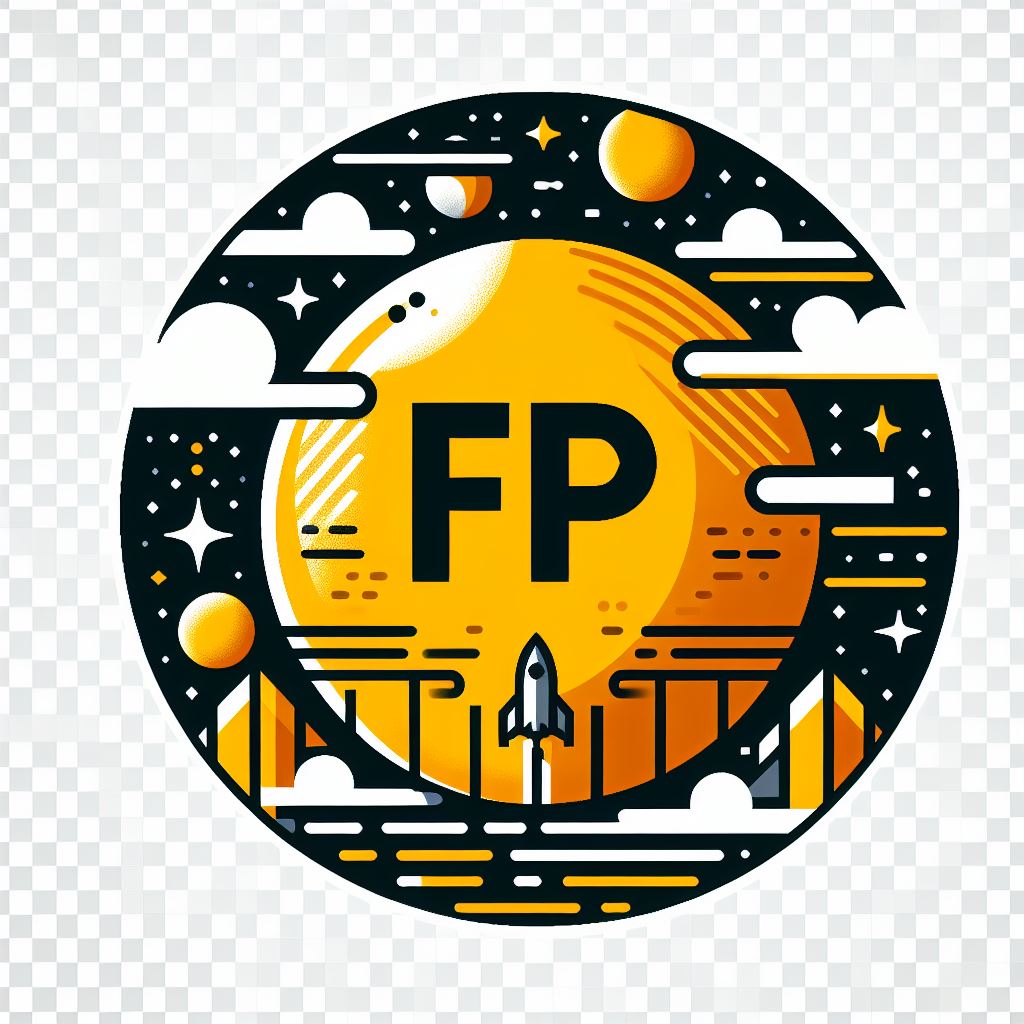 Elaboración de la documentación asociada a la gestión del mantenimiento
Mantenimiento de centrales eléctricas
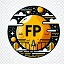 Documentos del mantenimiento. Fichas. Pedidos. Órdenes.
Documentos del mantenimiento
Fichas
Documentos con información detallada sobre equipos y sistemas de una central eléctrica.
Incluye: nombre, número de serie, marca, modelo, fecha de instalación, ubicación, capacidad, características técnicas, estado actual e historial de mantenimiento.
Utilizadas para: identificar equipos, llevar registro de estados, programar y realizar mantenimiento, y gestionar inventario de repuestos.
Pedidos
Documentos para solicitar repuestos y materiales para mantenimiento.
Incluye: nombre, número de pieza, cantidad, precio unitario, importe total y fecha de entrega.
Enviados a proveedores, quienes envían los repuestos y materiales a la central eléctrica en fecha acordada.
Órdenes
Documentos para autorizar mantenimiento de equipos y sistemas.
Incluye: nombre del equipo a mantener, tipo de mantenimiento, fecha y hora de inicio y finalización, y personal autorizado.
Enviadas al personal de mantenimiento, quien realiza el mantenimiento según lo indicado en las órdenes.
Elaboración de la documentación asociada a la gestión del mantenimiento
Documentación esencial para garantizar el correcto funcionamiento de la central eléctrica.
Incluye: fichas de equipos y sistemas, pedidos de repuestos y materiales, órdenes de mantenimiento, informes de mantenimiento, listas de verificación de mantenimiento y manuales de mantenimiento.
Debe ser clara, concisa y completa, y estar disponible para el personal de mantenimiento en todo momento.
www.todofp.pro
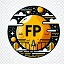 Procedimientos de mejora del mantenimiento. Análisis de resultados. Análisis de averías. Indicadores de procedimiento.
El mantenimiento es una parte esencial de cualquier programa de gestión de activos. El análisis de resultados, el análisis de averías y los indicadores de procedimiento son algunos procedimientos que se pueden utilizar para mejorar el mantenimiento.
El análisis de resultados ayuda a identificar áreas donde el mantenimiento no se realiza de manera efectiva recopilando y analizando datos sobre el rendimiento del mantenimiento. El análisis de averías ayuda a identificar tendencias y causas de las averías de los equipos. Los indicadores de procedimiento son medidas que se utilizan para evaluar el rendimiento del mantenimiento.
Estos procedimientos pueden ayudar a mejorar el mantenimiento al identificar áreas donde el mantenimiento no se está realizando de manera efectiva y tomar medidas para mejorar el rendimiento.
www.todofp.pro
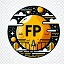 Elaboración de informes. Documentación de histórico de averías y sustitución de elementos.
El mantenimiento es esencial para garantizar el buen funcionamiento de las centrales eléctricas.
Es necesario disponer de información detallada sobre el histórico de averías y la sustitución de elementos para gestionar el mantenimiento de forma eficaz.
El histórico de averías es un registro de todas las averías que se han producido en una central eléctrica.
La documentación de la sustitución de elementos es un registro de todos los elementos que se han sustituido en una central eléctrica.
La información contenida en el histórico de averías y en la documentación de la sustitución de elementos se puede utilizar para elaborar informes de mantenimiento.
Los informes de mantenimiento se utilizan para informar a la dirección de la central eléctrica sobre el estado del mantenimiento, justificar la necesidad de nuevas inversiones en mantenimiento y comparar el rendimiento de la central eléctrica con otras centrales similares.
Los informes de mantenimiento deben ser claros, concisos y fáciles de entender.
www.todofp.pro
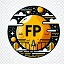 Aplicaciones informáticas: base de datos e históricos.
Las aplicaciones informáticas son esenciales para la gestión del mantenimiento en las centrales eléctricas.
Almacenan, gestionan y analizan grandes cantidades de datos.
Las bases de datos contienen información sobre activos, historial de mantenimiento, procedimientos y repuestos.
Los históricos registran datos sobre el funcionamiento, consumo de energía y emisiones.
Las aplicaciones informáticas ayudan a:
Rastrear activos y su historial.
Programar y gestionar órdenes de trabajo.
Realizar un seguimiento del inventario de repuestos.
Generar informes de rendimiento.
Identificar tendencias que indiquen problemas potenciales.
Las aplicaciones informáticas para la gestión del mantenimiento pueden proporcionar beneficios como:
Mejora de la eficiencia.
Reducción de costes.
Mejora de la fiabilidad de los activos.
Reducción del tiempo de inactividad.
Mejora de la seguridad.
Conclusión: Las aplicaciones informáticas son una herramienta esencial para mejorar la eficiencia, reducir costes y mejorar la fiabilidad de los activos en las centrales eléctricas.
www.todofp.pro
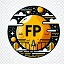 Manuales de calidad. Normas de aplicación. Modelos.
El HTML proporcionado ofrece una guía completa sobre los manuales de calidad, las normas de aplicación y los modelos disponibles.
Introducción:
Un manual de calidad describe el sistema de gestión de calidad de una organización.
Define políticas, procedimientos e instrucciones para garantizar la conformidad con los requisitos del cliente.
Normas de aplicación:
Existen normas internacionales para los sistemas de gestión de calidad.
La ISO 9001 es la norma más conocida, publicada por la Organización Internacional de Normalización (ISO).
Otras normas incluyen la AS 9100 y la ISO 13485.
Modelos:
Hay varios modelos de manuales de calidad disponibles.
Algunos modelos comunes se basan en estándares como ISO 9001, AS 9100 e ISO 13485.
Elaboración de documentación asociada a la gestión del mantenimiento:
Al crear esta documentación, es importante considerar los requisitos de la norma de gestión de calidad utilizada.
La documentación debe ser clara, concisa, completa y fácil de entender.
Conclusiones:
Los manuales de calidad son esenciales para mejorar la calidad de los productos y servicios.
Proporcionan un marco para establecer, implementar y mantener un sistema de gestión de calidad eficaz.
www.todofp.pro
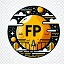 Manuales de procedimientos. Mapa de procesos. Manual de procesos. Indicadores de procesos. Criterios de aceptación.
Manuales de procedimientos:
Describen los pasos a seguir para realizar una tarea o proceso específico.
Proporcionan instrucciones claras y concisas a los empleados.
Incluyen información sobre el propósito, alcance, responsabilidades, pasos, materiales, equipos y precauciones de seguridad.
Mapa de procesos:
Representación gráfica de los pasos involucrados en un proceso.
Identifica áreas donde se pueden realizar mejoras.
Ayuda a comprender el flujo del proceso.
Incluye información sobre los pasos, orden, relaciones, puntos de decisión, entradas y salidas del proceso.
Manual de procesos:
Describe los procesos de una organización.
Proporciona una comprensión clara y concisa de los procesos.
Ayuda a los empleados a realizar sus tareas de manera eficiente y efectiva.
Incluye información sobre el propósito, alcance, responsabilidades, pasos, materiales, equipos y precauciones de seguridad para cada proceso.
Indicadores de procesos:
Medidas para evaluar el rendimiento de un proceso.
Identifican áreas donde se pueden realizar mejoras.
Ayudan a comprender el rendimiento del proceso.
Incluyen información sobre la productividad, calidad, tiempo de ciclo, coste y satisfacción del cliente.
Criterios de aceptación:
Estándares para determinar si un proceso está funcionando correctamente.
Garantizan que los productos o servicios cumplan con las especificaciones requeridas.
Incluyen información sobre las características del producto o servicio, estándares de calidad, requisitos de seguridad y requisitos reglamentarios.
www.todofp.pro